Student Retake Policy
Student Responses
The Process
Acquire a list of all students
Simple Random Sample process
Survey students
Total: 201 Responses
Results
Results
Results
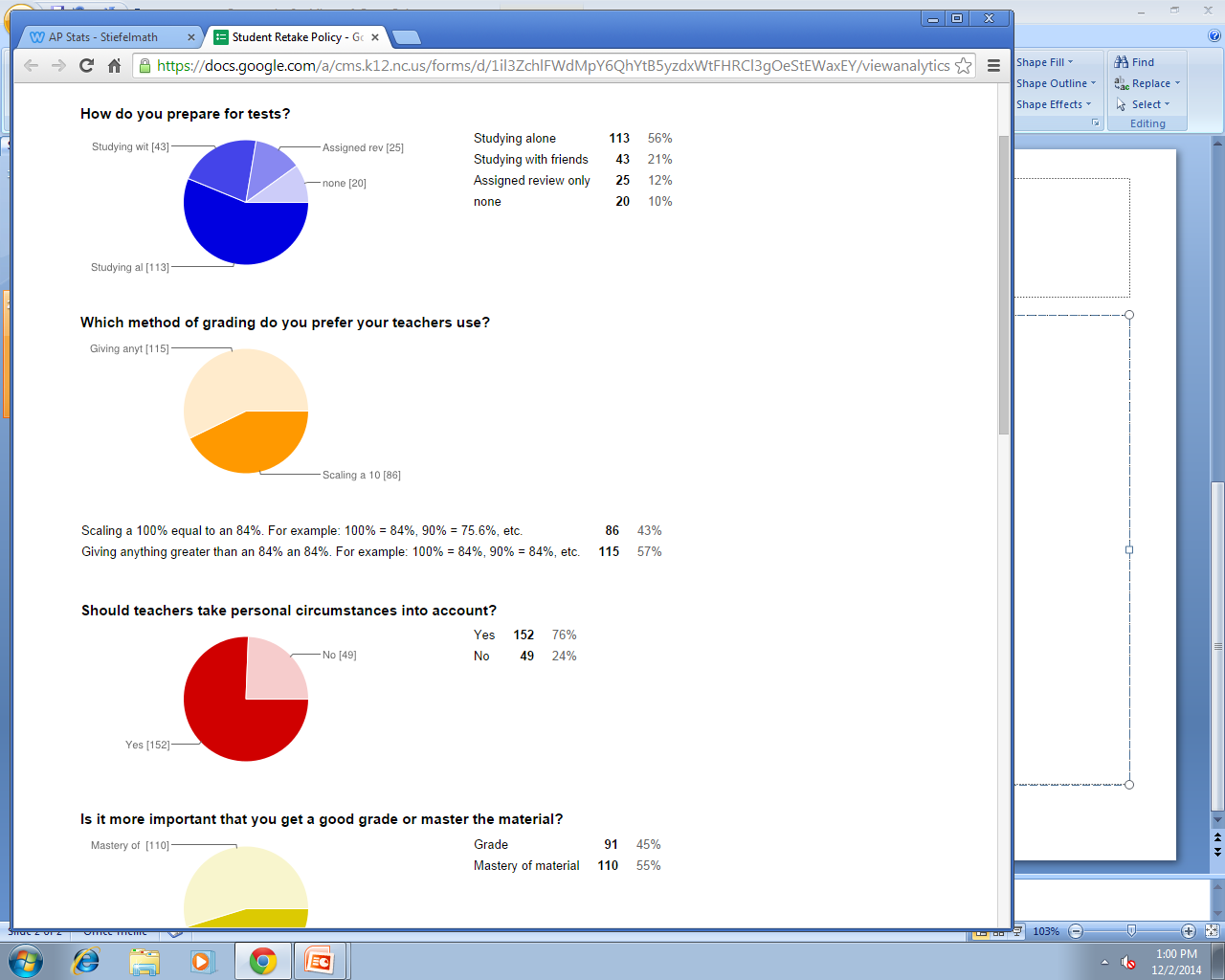 Results
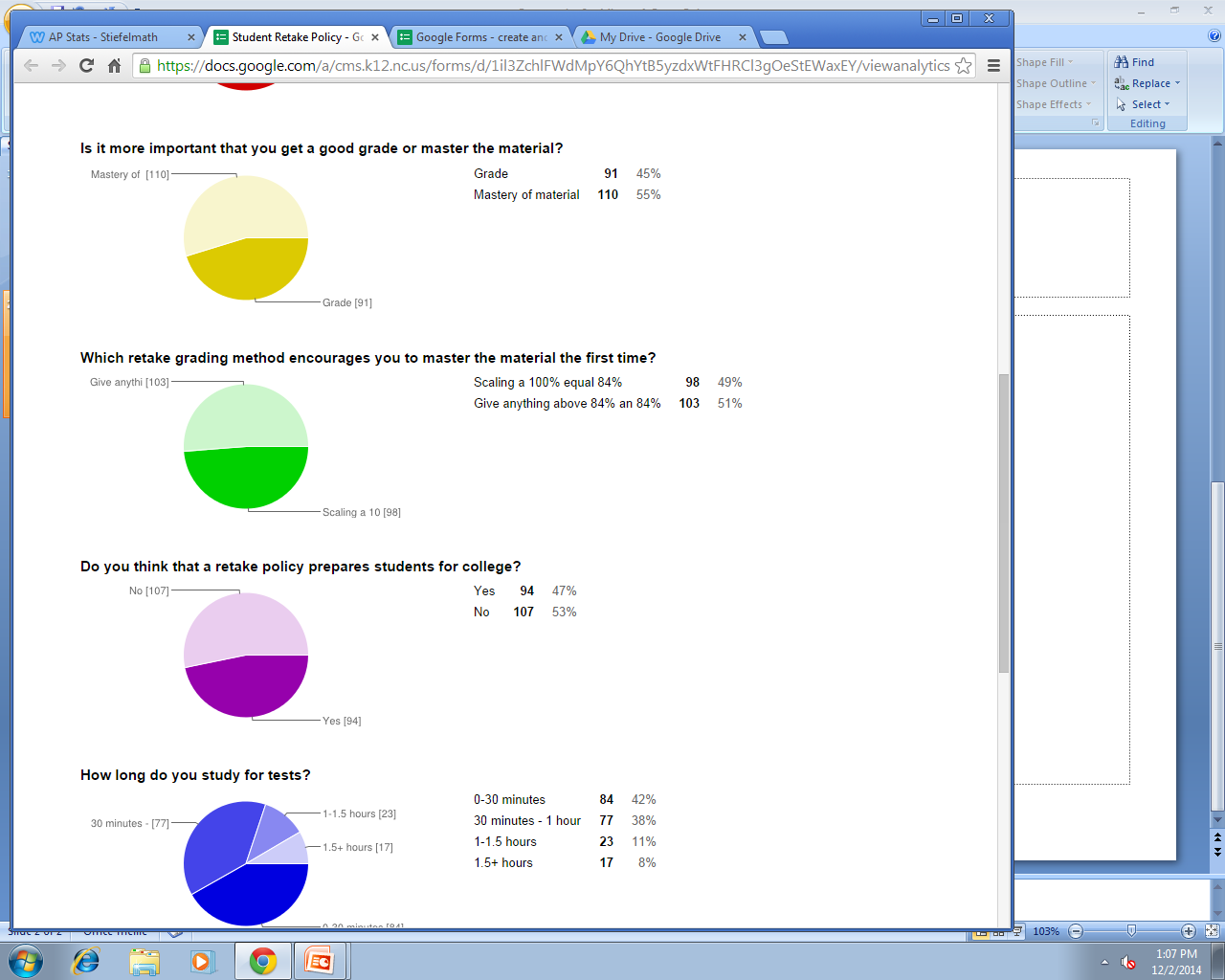 Results
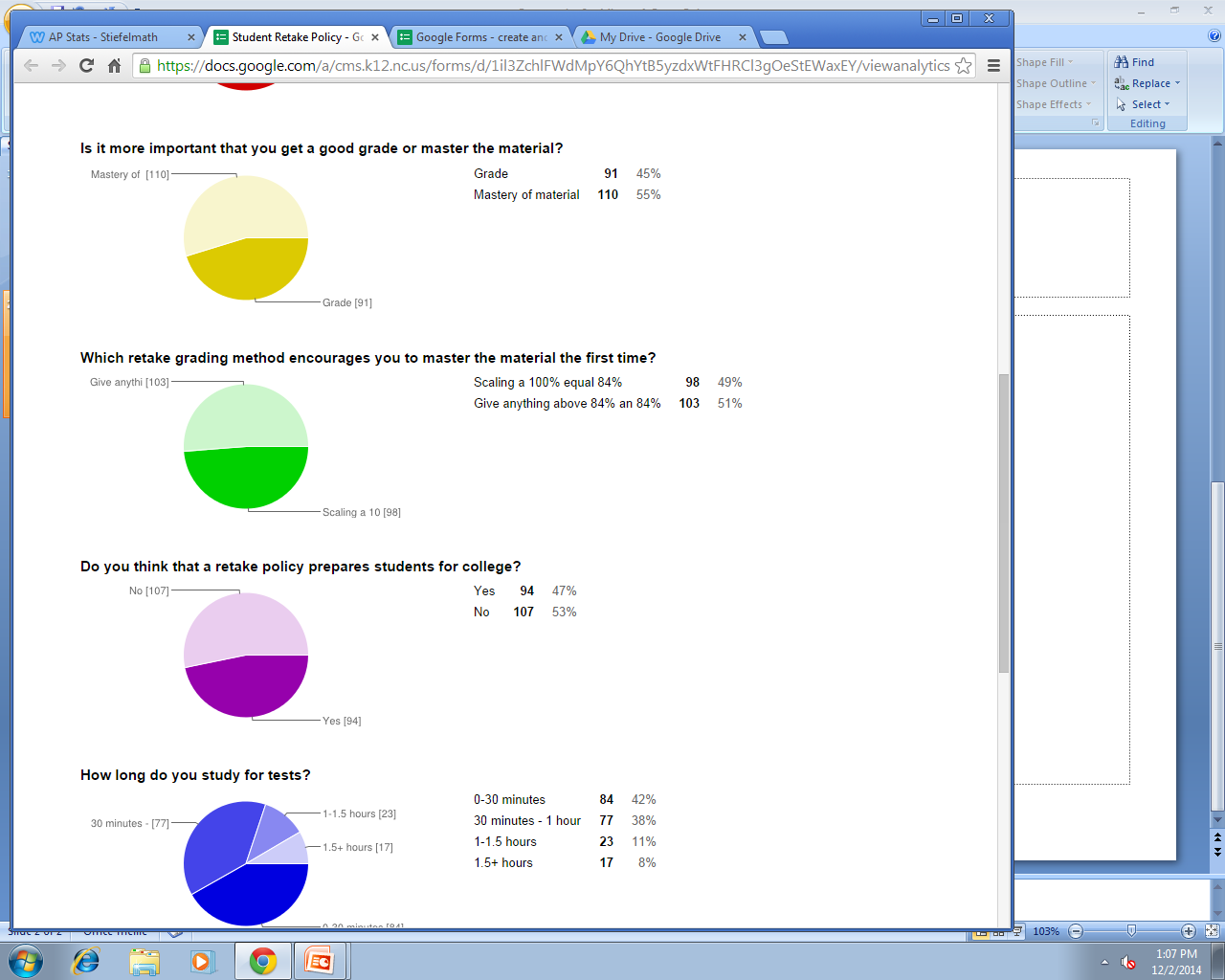 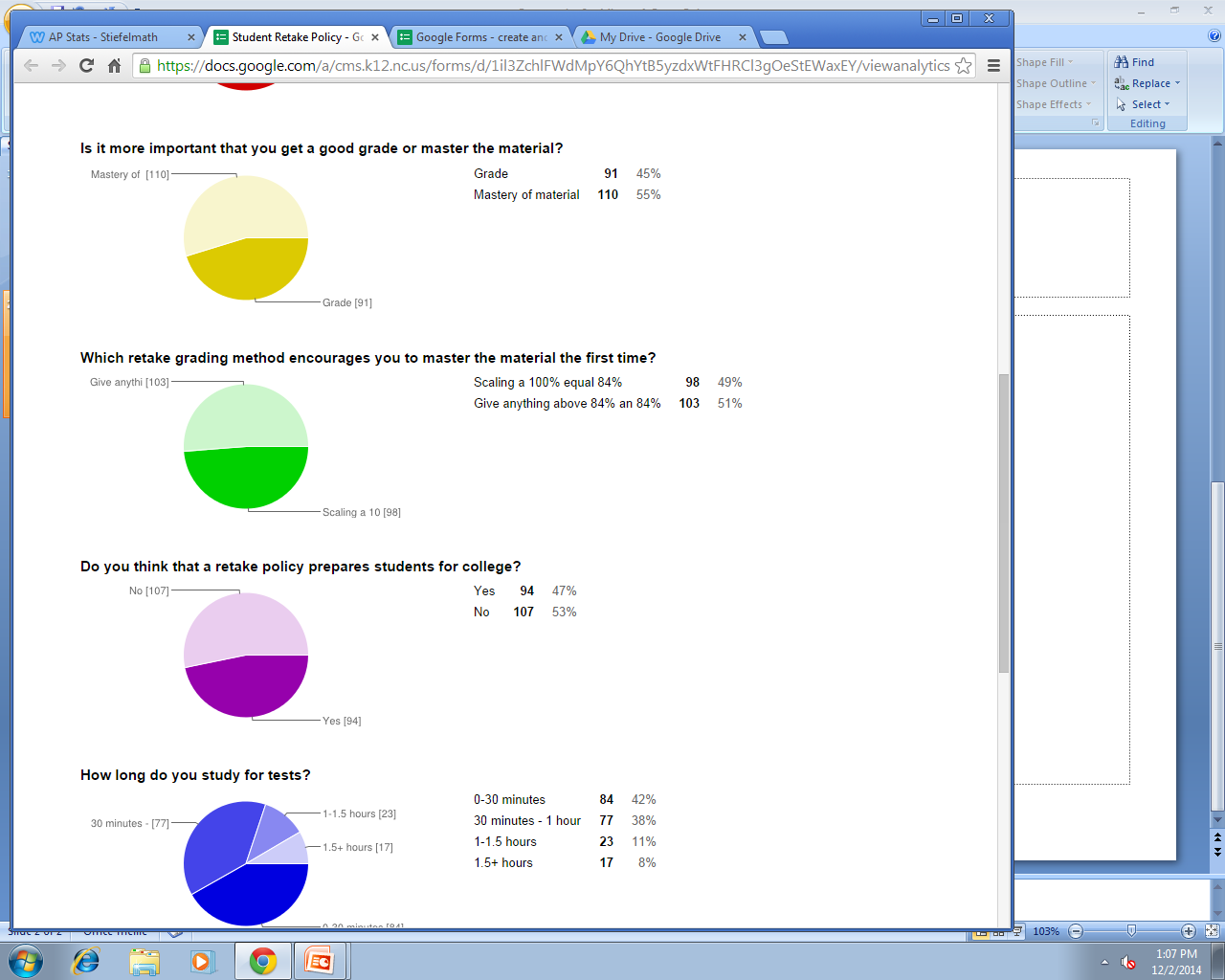 Results
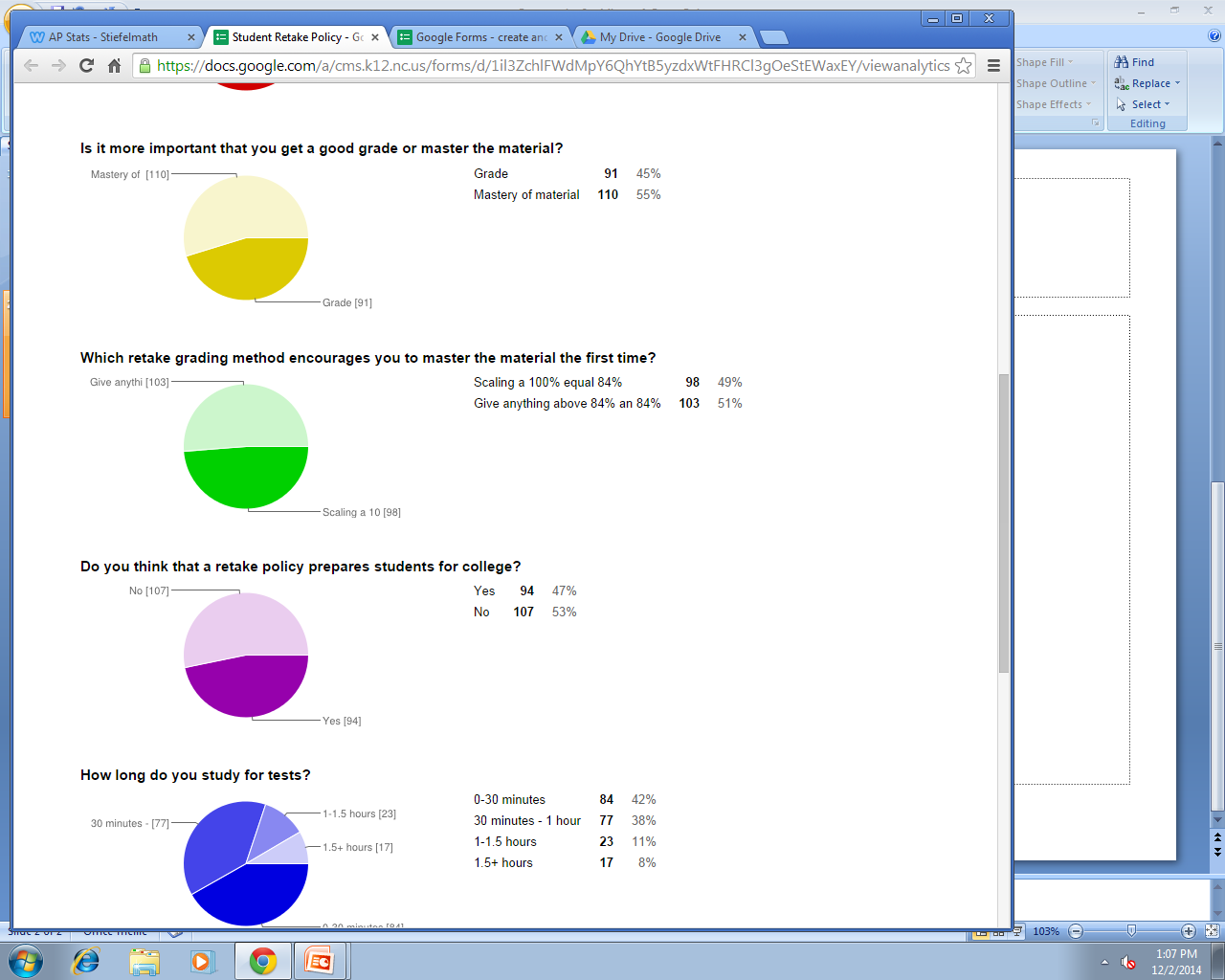 Results
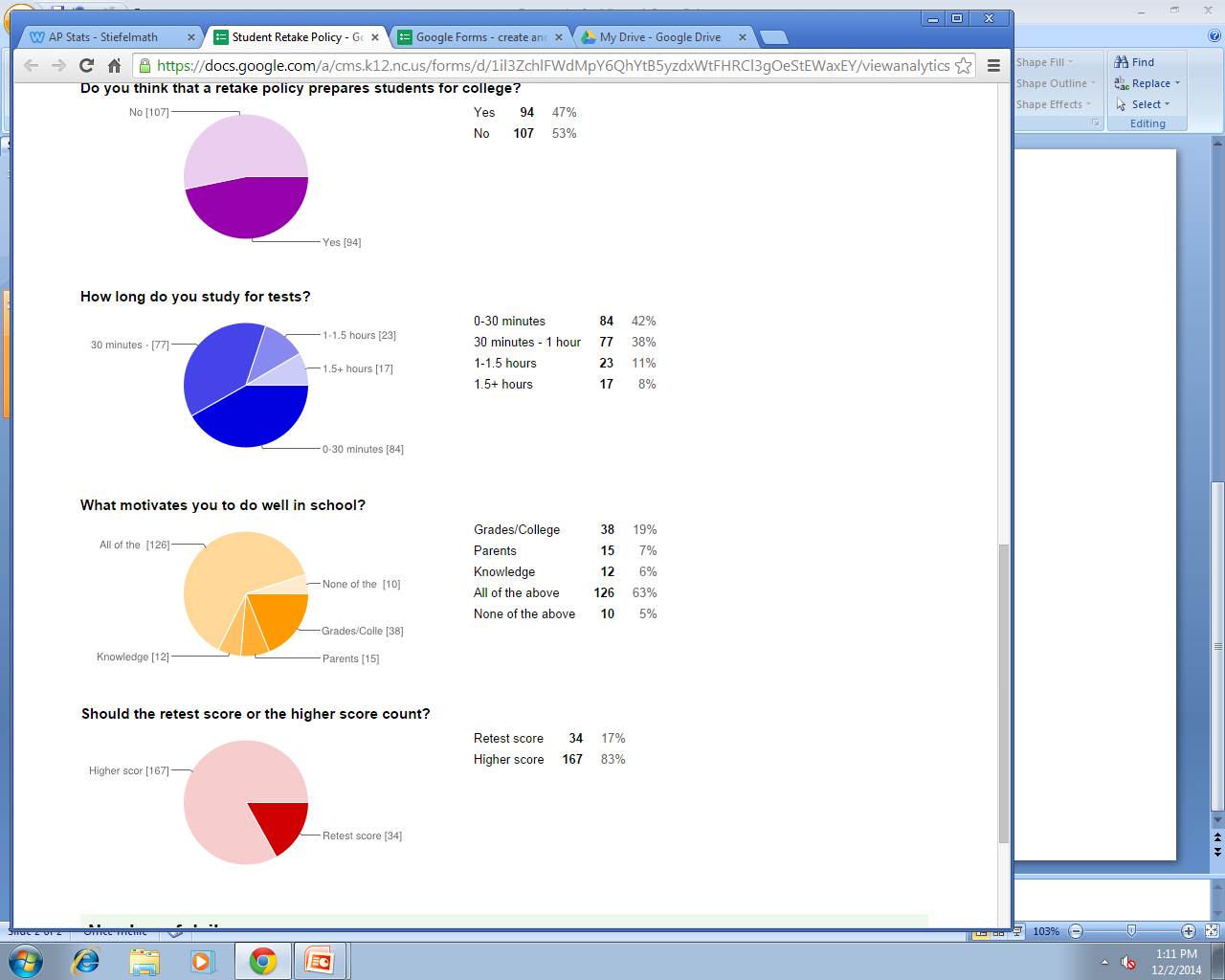 Results
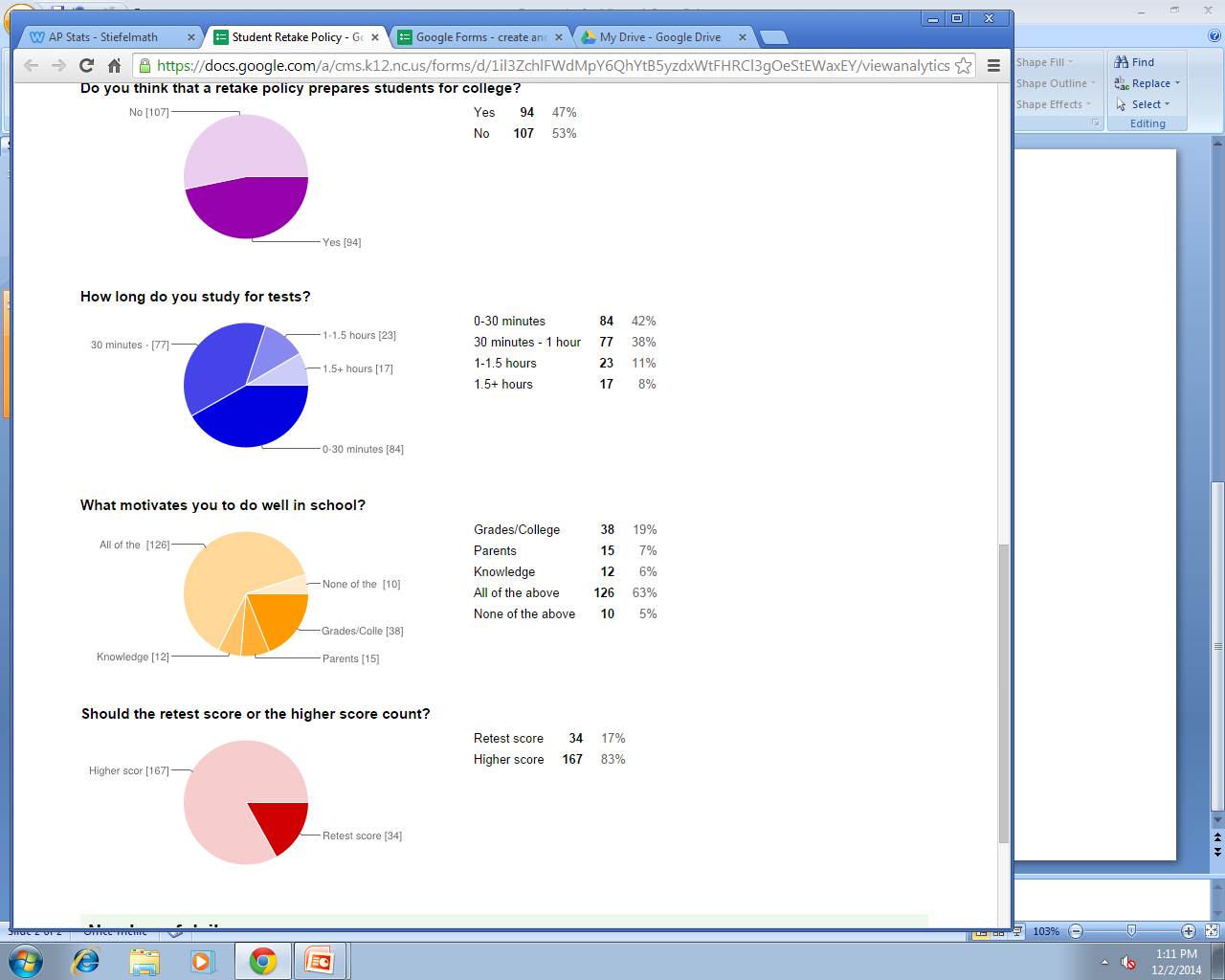 Results
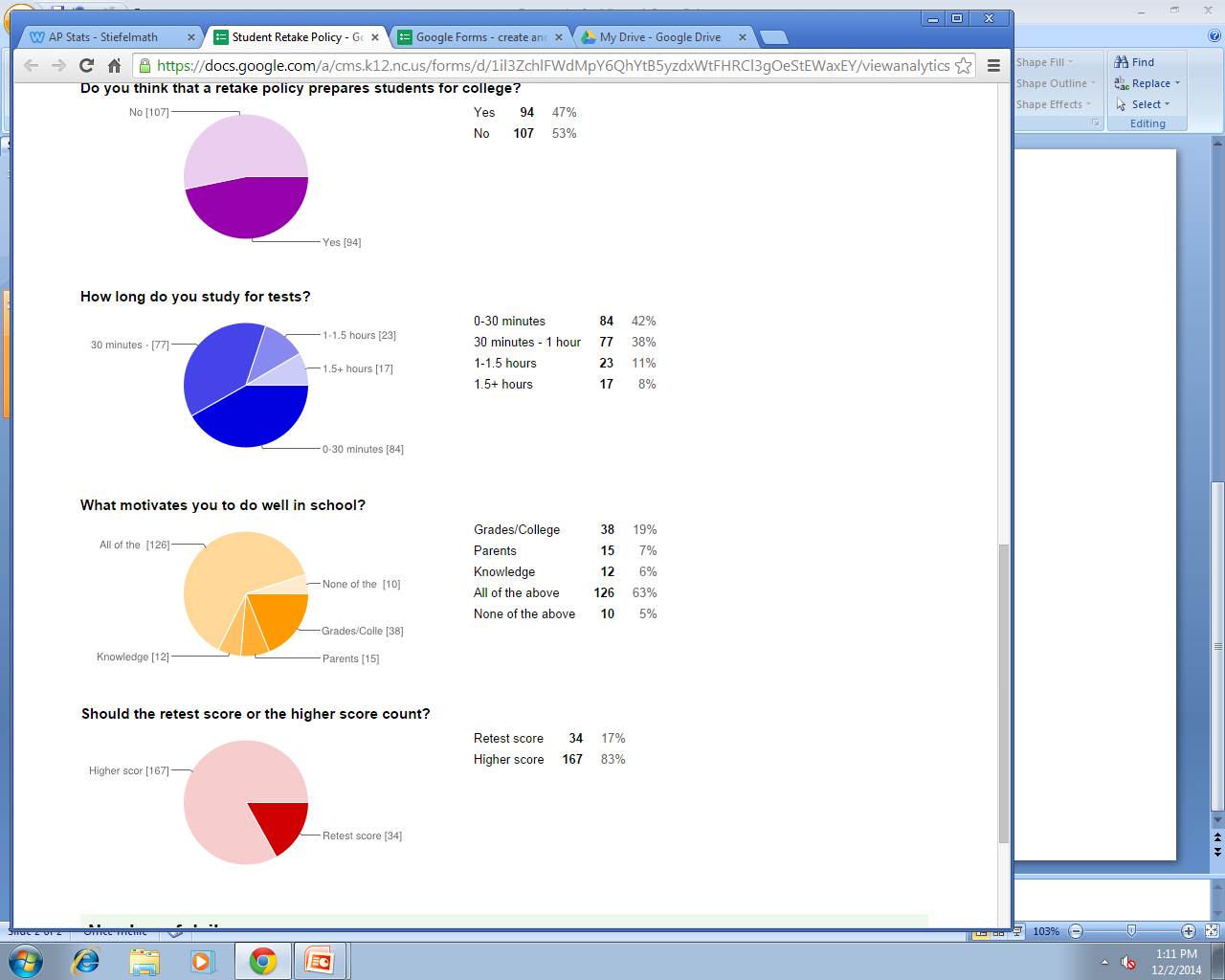 Conclusion
Consistent division of responses
Surprising responses
Biased
Overall: Everything higher than 84% = 84%